RÓŻE Z JESIENNYCH LIŚCI
Róże z liści klonu do oryginalna alternatywa dla klasycznych bukietów. Utrzymana w złocistych i pomarańczowych odcieniach kompozycja będzie stylową jesienną dekoracją na stół - i nie tylko. Jak je wykonać krok po kroku? Bardzo prosto - sami zobaczcie!
Róże z liści - co będzie ci potrzebne?Do ich wykonania potrzebujesz cienkiego elastycznego drucika na lub mocnych nici, a także jesiennie ozłoconych liści.
Róże z liści – wykonanieUkładanie róży rozpocznij od złożenia niewielkiego listka na pół i zwinięcia go w rurkę.
Wokół tej rurki owiń kolejny, nieco większy listek (również złożony na pół), tworząc przy brzegach niewielkie falbanki wywinięte do zewnątrz.
W ten sam sposób układaj kolejne płatki. Gdy róża uzyska już odpowiednią objętość, zwiąż jej końce nitką lub drucikiem i owiń je nim, aby usztywnić powstałą łodygę.
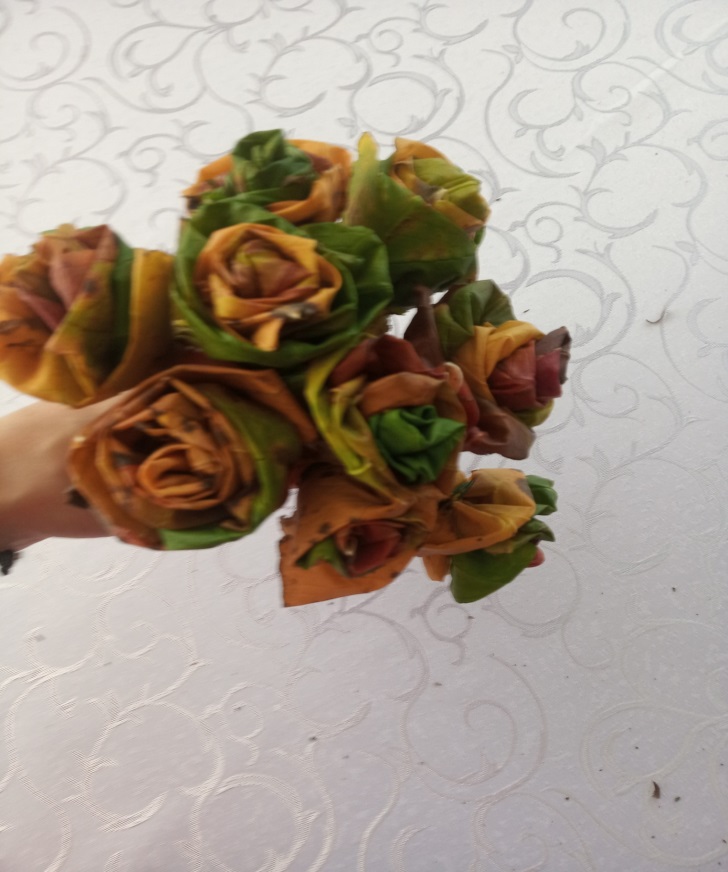 Gotowe róże z liści ułóż w bukiet, który możesz przewiązać u dołu nitką lub drutem. Róże wstaw do wazonu, delikatnie skrop je lakierem do włosów będą się pięknie błyszczeć i będą trwalsze.
Bukiet możesz dodatkowo przybrać         pojedynczymi liśćmi, lub inną dekoracją wedle uznania.